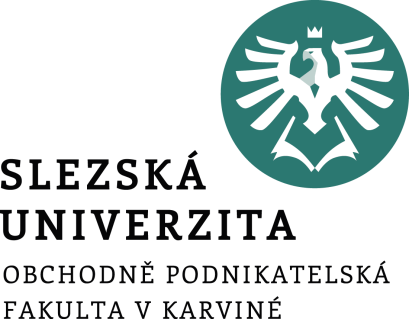 Statistické zpracování dat 1.prezentacePopisná statistika
Mgr. Radmila Krkošková, Ph.D.
Statistická jednotka
Objekty statistického zkoumání – 
		statistické jednotky
= to co zkoumá statistika

 Příklady: zákazníci, zaměstnanci, firmy, organizace určitého typu: prodejny potravin, supermarkety (např. Hypernova), studenti SU OPF, voliči, výrobky (např. televizory, počítače aj.), události (uzávěrky, úrazy, vrhy hrací kostkou apod.), počty nakažených
2
1. Úkol statistiky: zpřehlednění dat
Cíl: analýza informací a odhalení zákonitostí skrytých v datech
2 přístupy:

Popisná statistika (charakteristiky)
Induktivní statistika (pravděpodobnost rozdělení)
3
Vymezení statistické jednotky
Statistická jednotka je vymezena alespoň ze 3 hledisek:

věcné hledisko 
	(např. student VŠ mužského pohlaví)

prostorové hledisko 
	(např. student SU OPF v Karviné)

časové hledisko (např. v letošním školním roce student 1. ročníku)
4
Statistický soubor
Statistický soubor = souhrn statistických jednotek stejného vymezení (věcného, prostorového, časového)

Statistický soubor, který obsahuje všechny statistické jednotky daného vymezení - základní soubor   (též populační soubor nebo krátce populace)

Vybraná část základního souboru - výběrový soubor, též vzorek
5
Statistický znak
Statistické znaky  = vlastnosti statistických jednotek statistických souborů
 znaky kvalitativní (někdy též slovní, textové nebo alfanumerické)
Příklady:  pohlaví zákazníka, typ podniku, bydliště voliče, barva výrobku, chuť nápoje, spokojenost zákazníka apod.

 znaky kvantitativní (též číselné, metrické, měřitelné)
Příklady: tržby firmy za měsíc, cena výrobku, počet zákazníků za den, HDP státu v USD, výsledky vrhu hrací kostkou apod.
6
Kvalitativní znaky
Kvalitativní znaky členíme na:
 nominální znaky (též jmenovité)
Příklad : kategoriemi znaku „pohlaví zákazníka“ jsou „Muž“ a „Žena“ – kategorie jsou rovnocenné

ordinální znaky (též pořadové)
Příklad : kategoriemi znaku „spokojenost zákazníka“ mohou být 3 výrazy „nízká“, „průměrná“ a „vysoká“, neboli 3 kódy „1“, „2“ a „3“ nejedná se o kvantitativní (číselný) znak !!!  
Kategorie nejsou rovnocenné, lze je uspořádat
7
Kvantitativní znaky
Kvantitativní znaky členíme na:
 diskrétní znaky (mají konečný nebo nekonečný počet hodnot, nabývají izolovaných číselných hodnot)
Příklady: 
Počet zákazníků v prodejně za den - nabývá hodnot 0, 1, 2, 3,… atd., není shora omezen (alespoň teoreticky) - nekonečný diskrétní znak  
Počet ok na hrací kostce je omezený, konkrétně nabývá hodnot 1, 2,…, 6, - konečný diskrétní znak
8
Kvantitativní znaky
spojité znaky (mají vždy nekonečný počet hodnot, nabývají všech možných číselných hodnot z určitého číselného intervalu)
Příklady: 
Cena výrobku, doba životnosti výrobku - nabývá hodnot z intervalu (0, +) není shora omezen (alespoň teoreticky)
Hmotnost výrobku, rozměry výrobku apod. - nabývá hodnot z intervalu [a, b], je omezený
9
Charakteristiky polohy kvalitativních znaků
Modus -      nejčetnější hodnota (kategorie) kvalitativního znaku x v daném statistickém souboru 

Medián -         představuje hodnotu odpovídající prostřední jednotce v souboru jednotek uspořádaných podle ordinálního znaku x
10
Charakteristiky polohy
Aritmetický průměr:
		
populační průměr - 

výběrový průměr - 



Vážený průměr:
11
Populační charakteristiky variability
Rozpětí: R = max xi - min xi

Rozptyl: 

Směrodatná odchylka:
12
Výběrové charakteristiky variability
Výběrový rozptyl:



Výběrová směrodatná odchylka:
13
Variační koeficienty
Variační koeficient 




Výběrový variační koeficient
14
Závěr přednášky
Děkuji Vám za pozornost !!!
15